Gloucester Waterways Museum
by Cheney
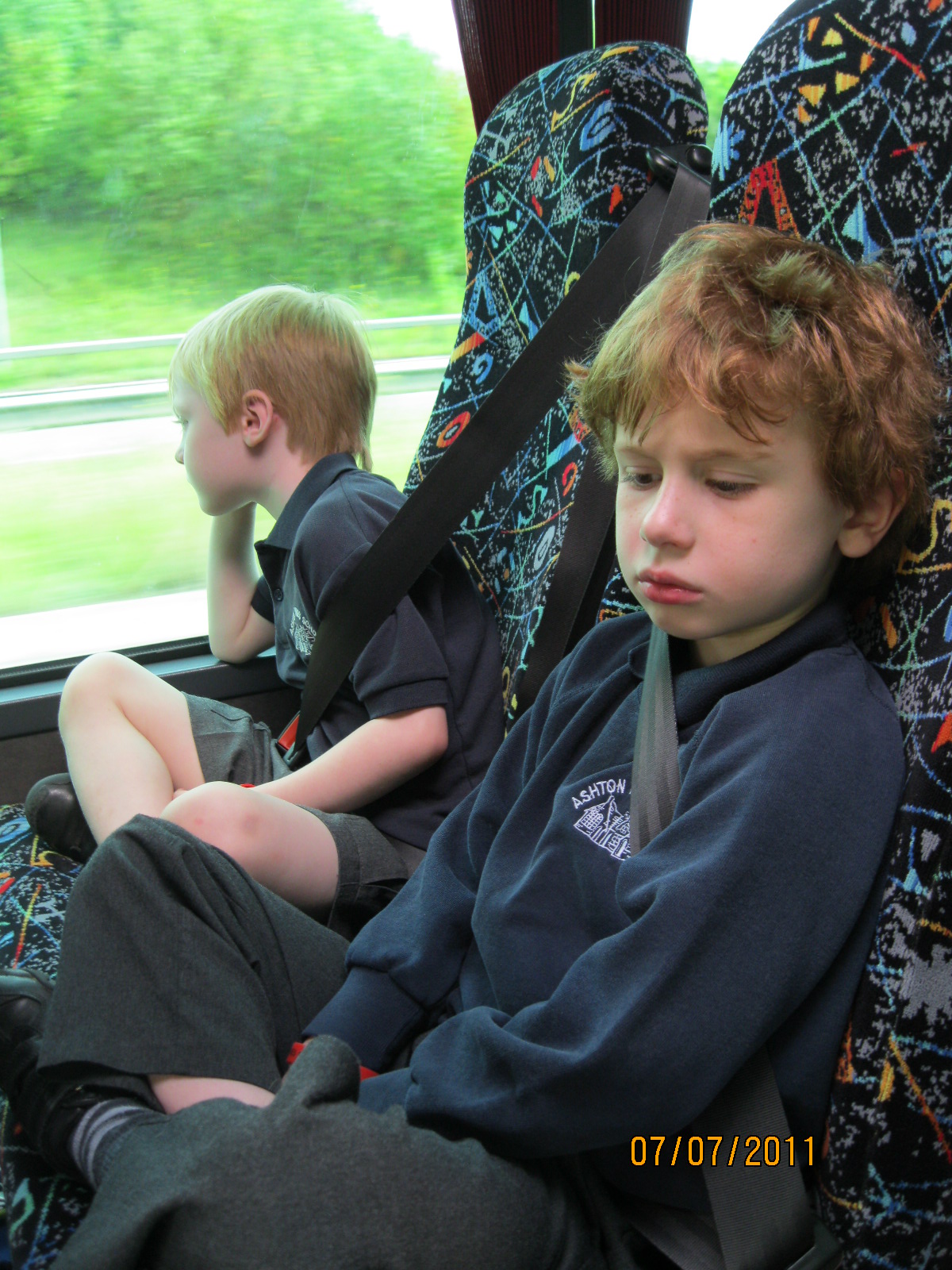 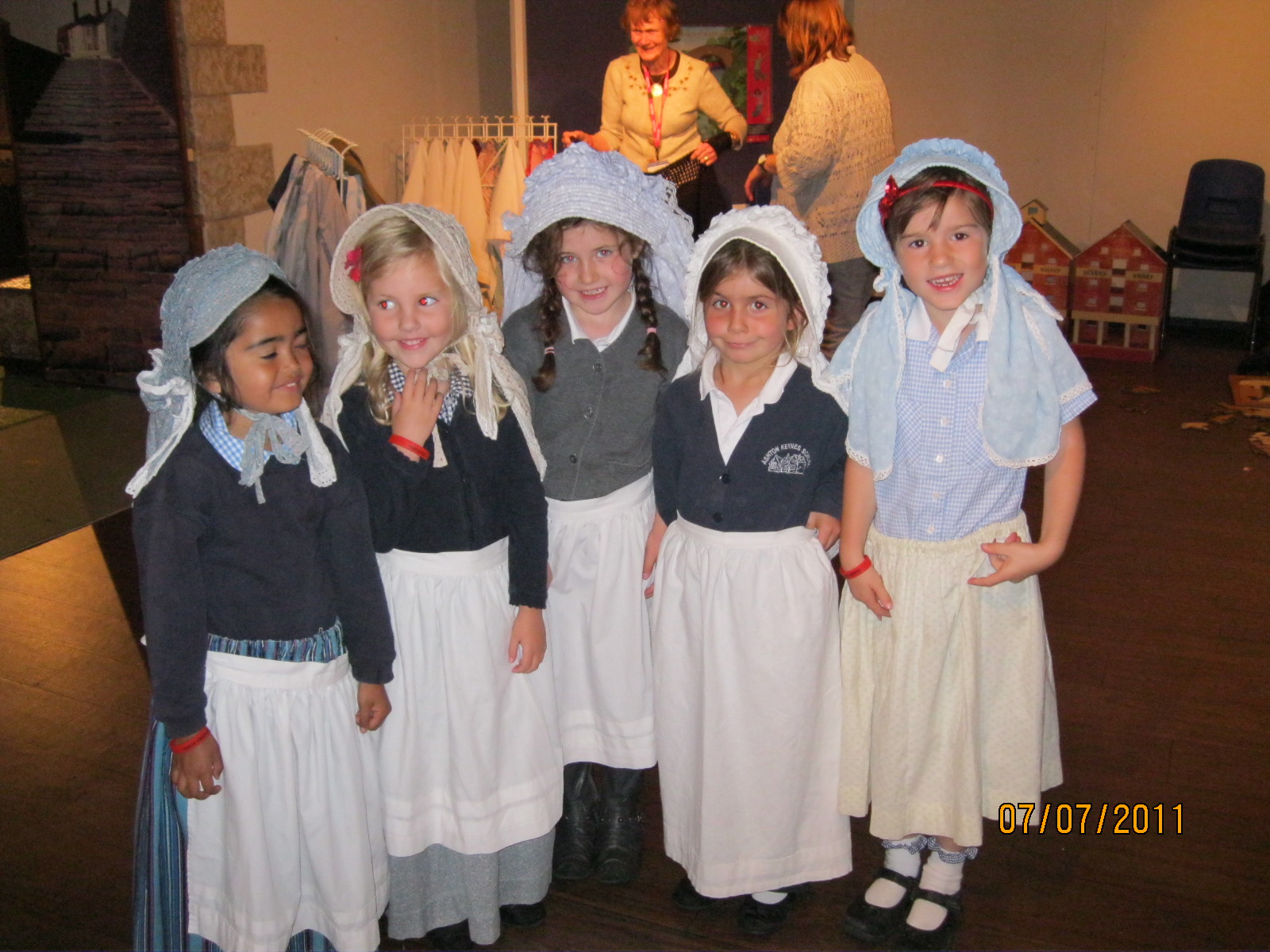 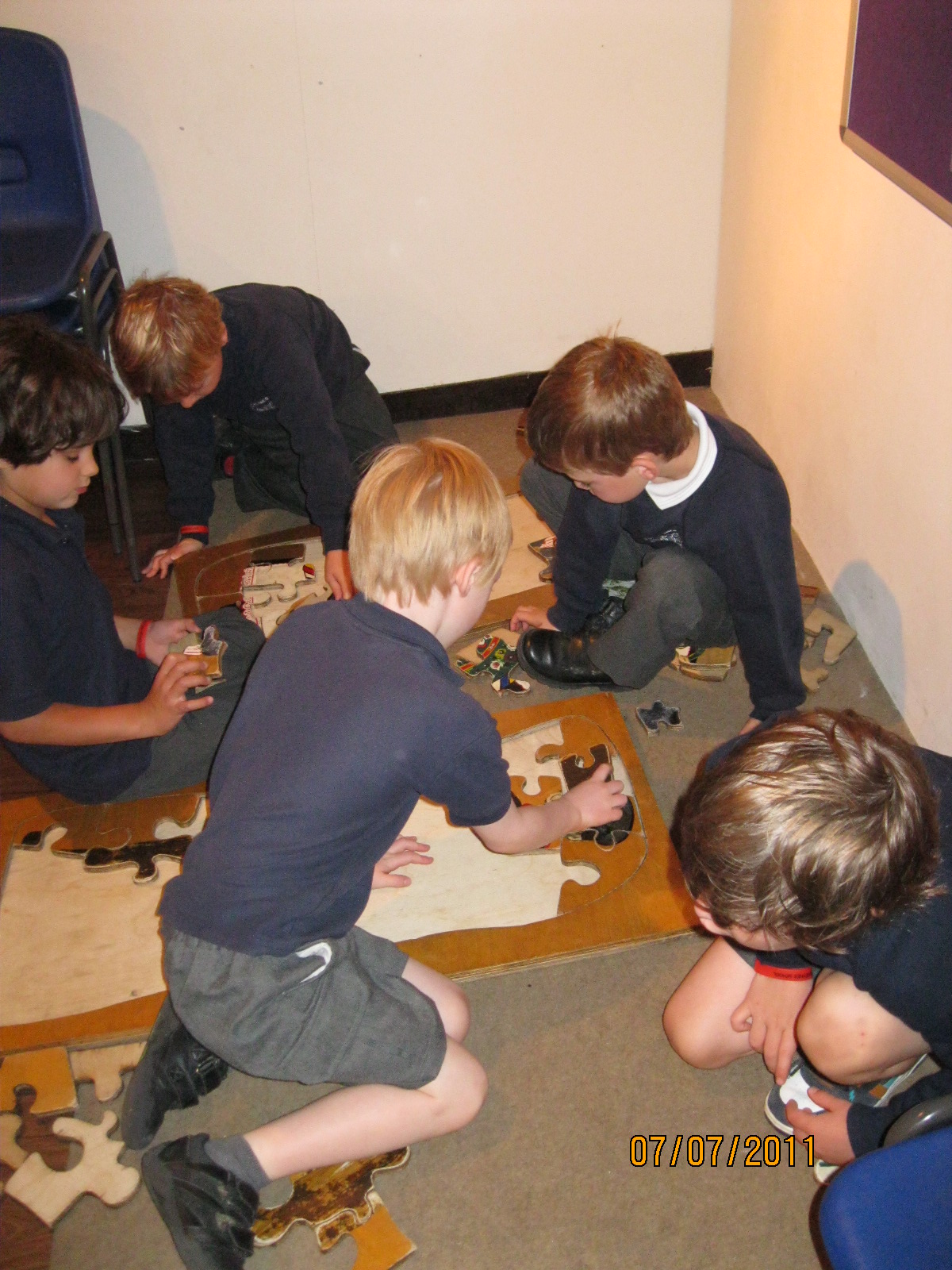 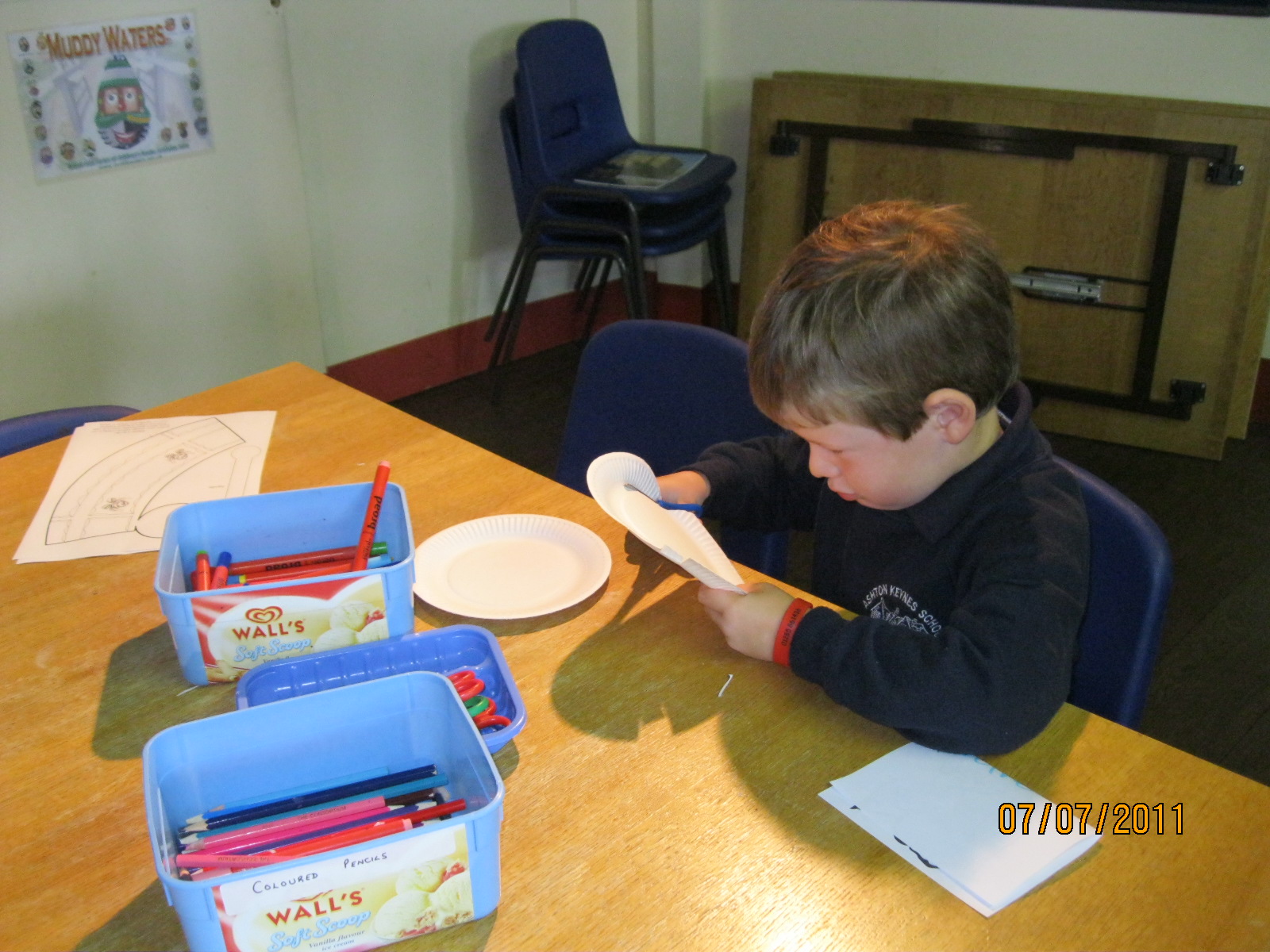 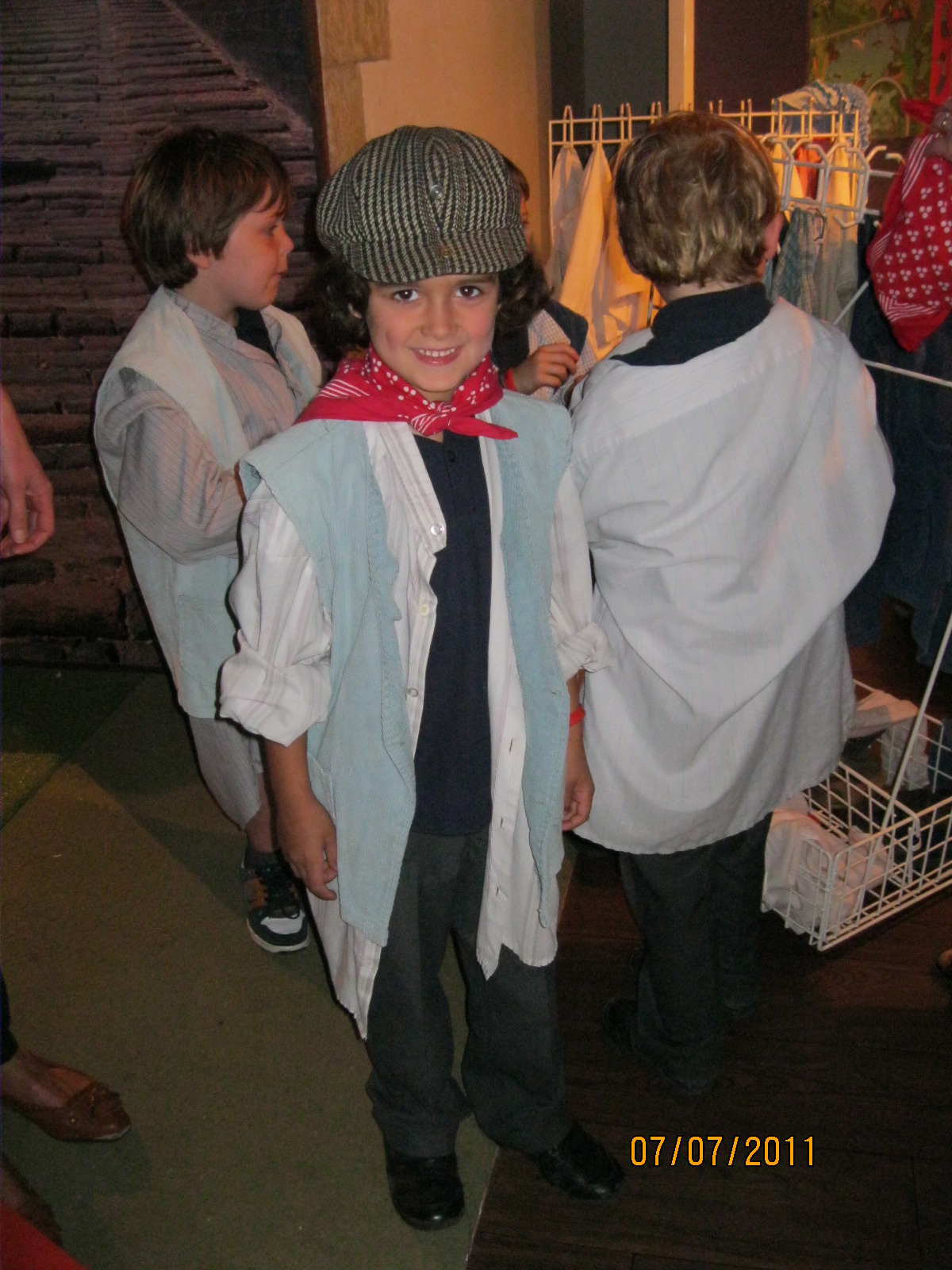 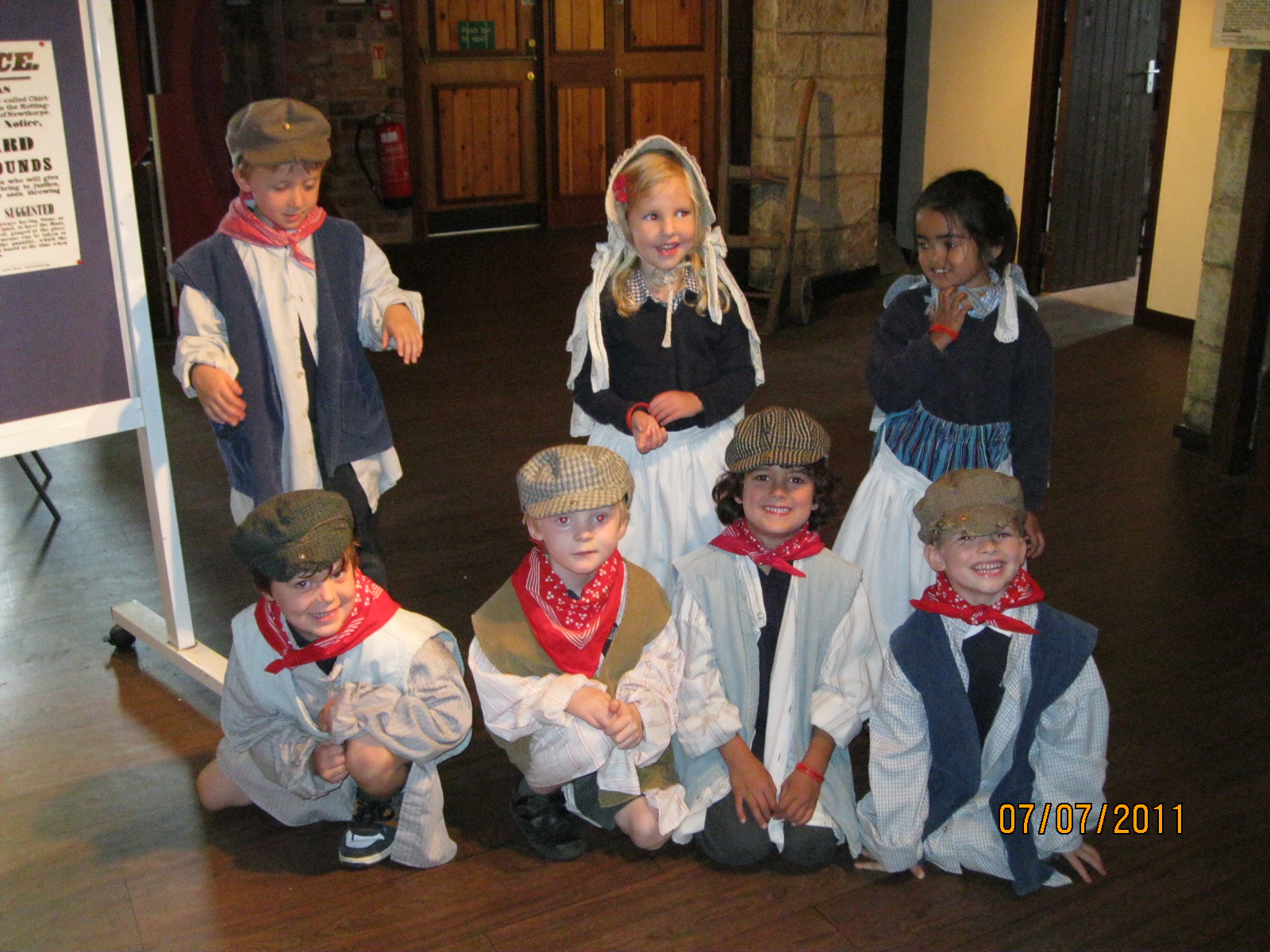 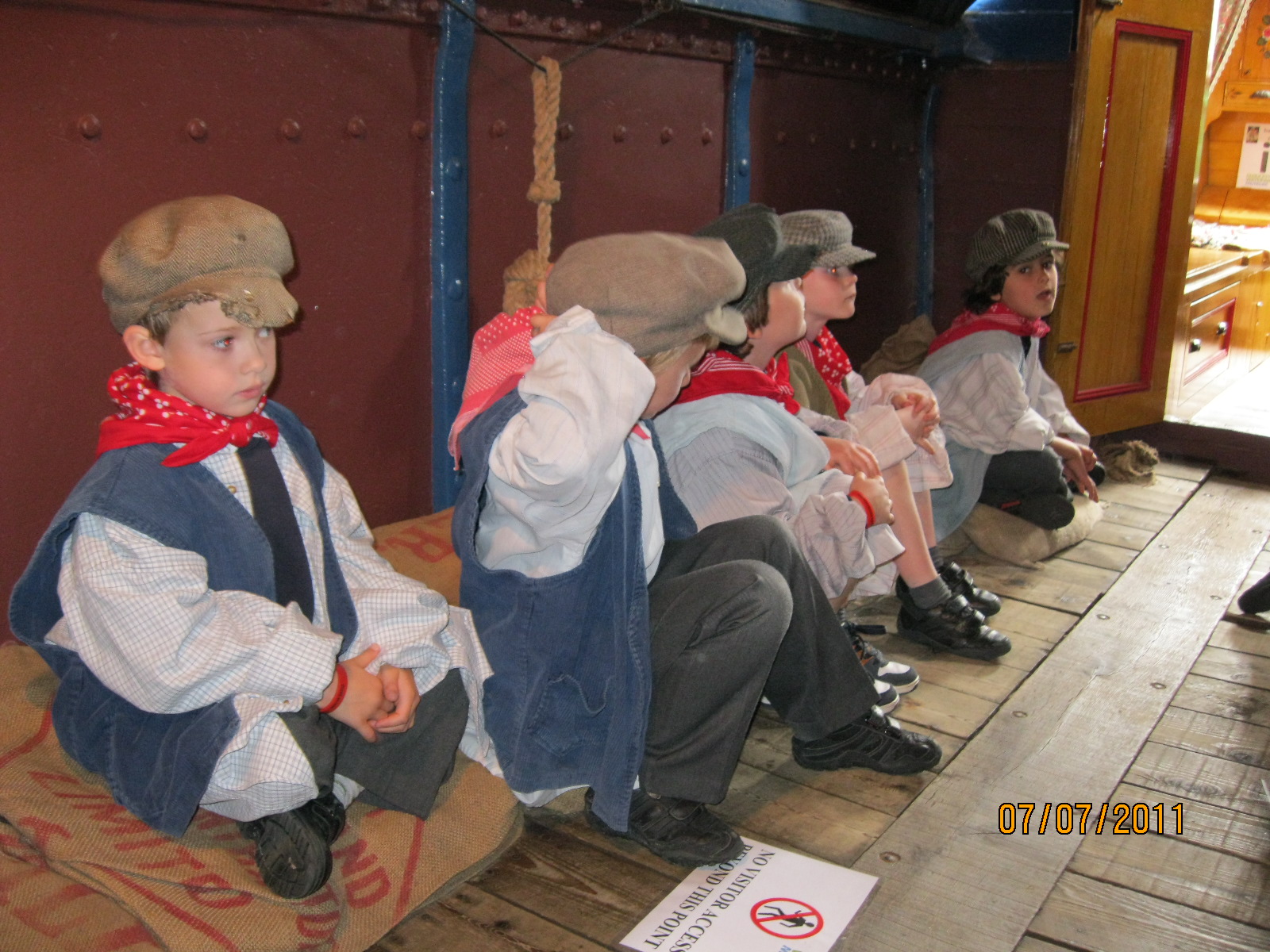 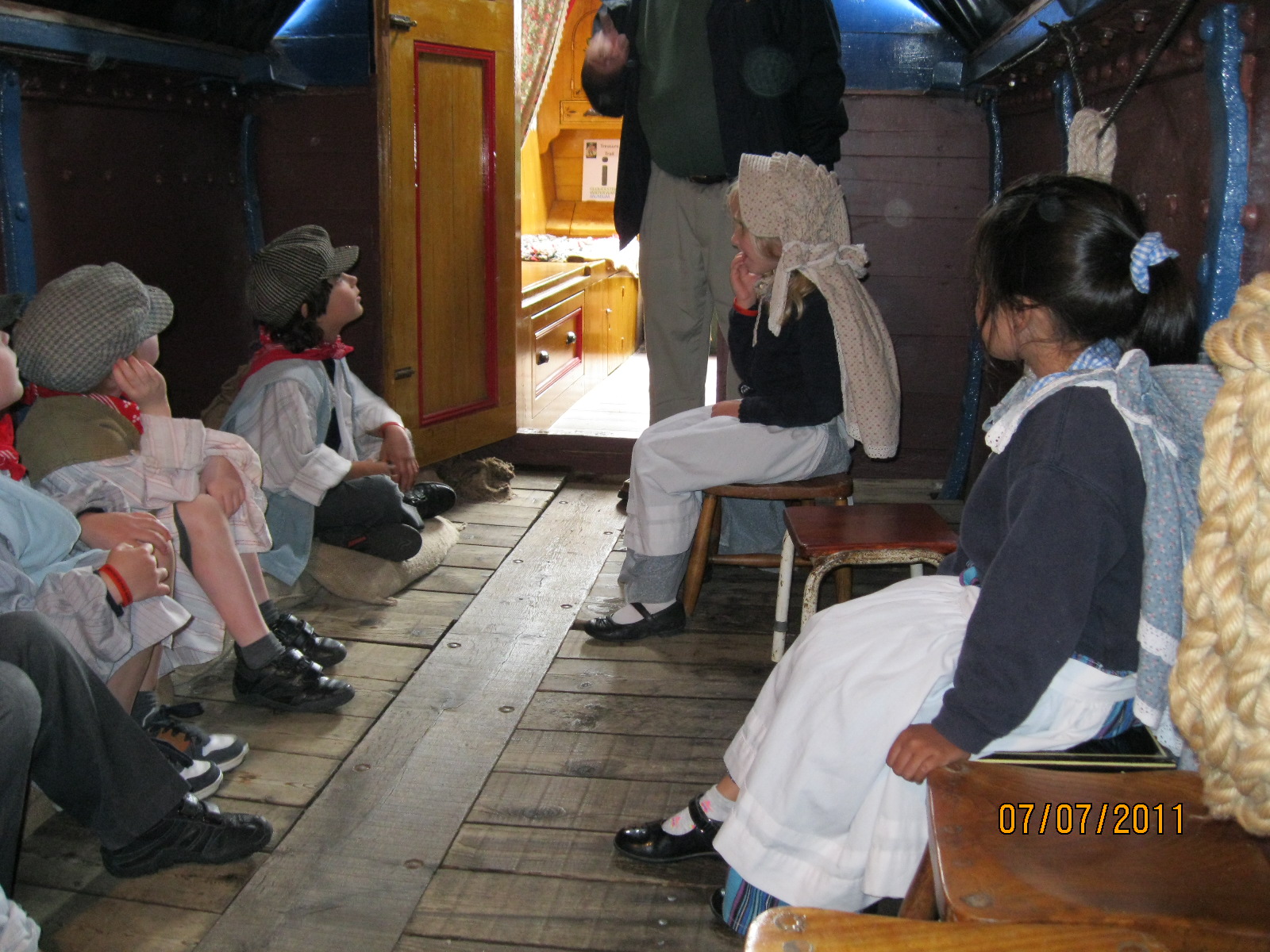 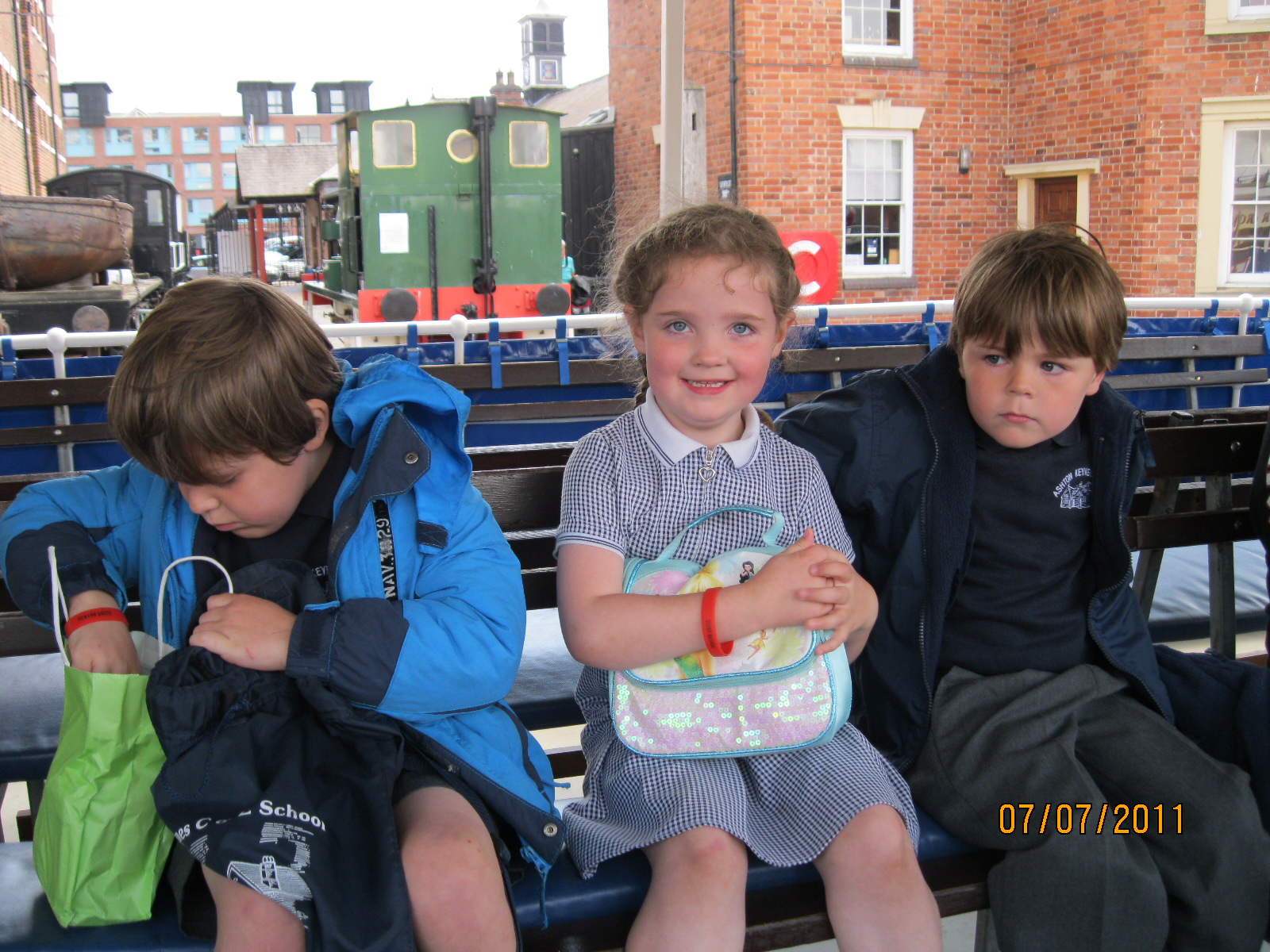 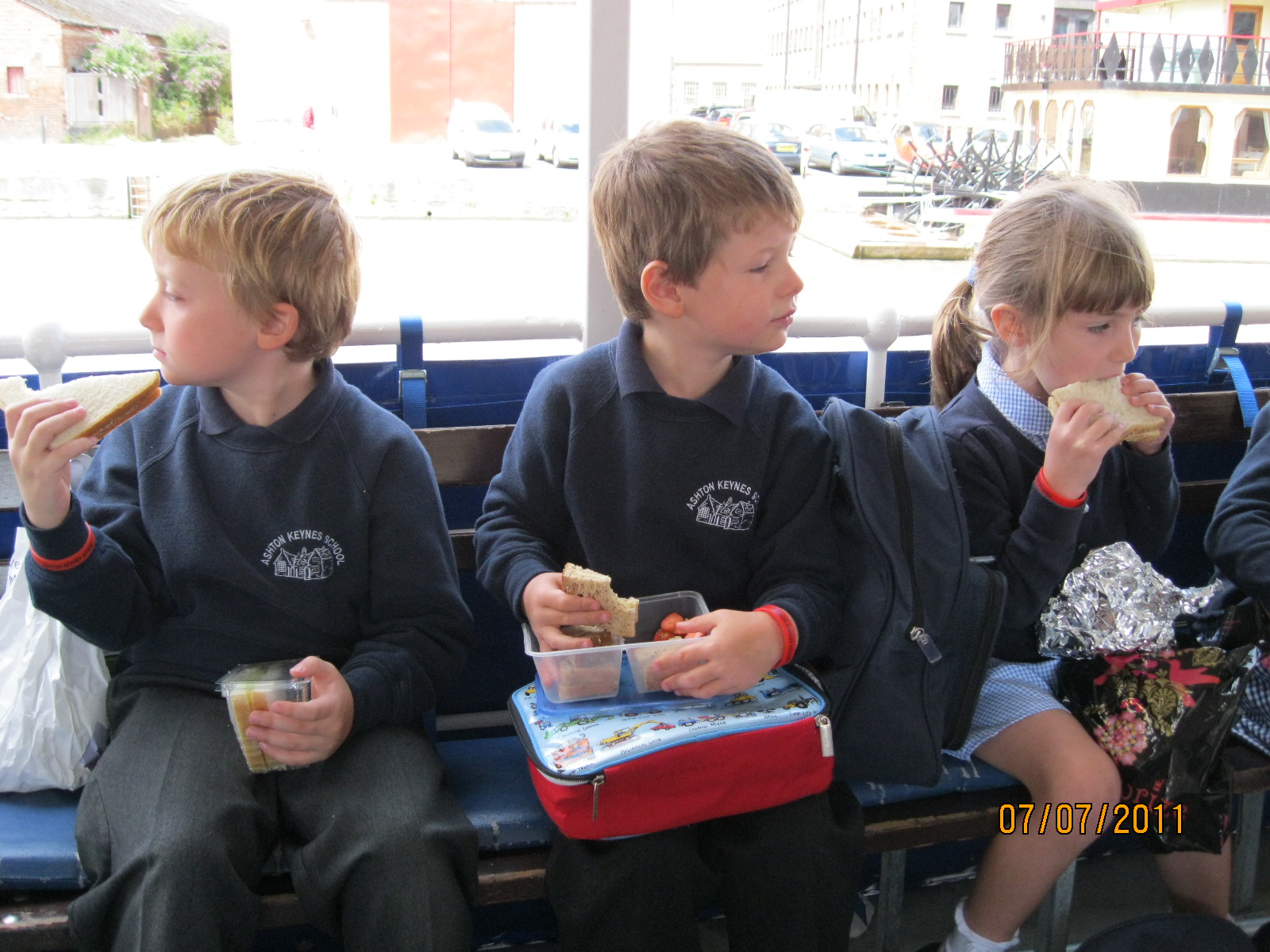 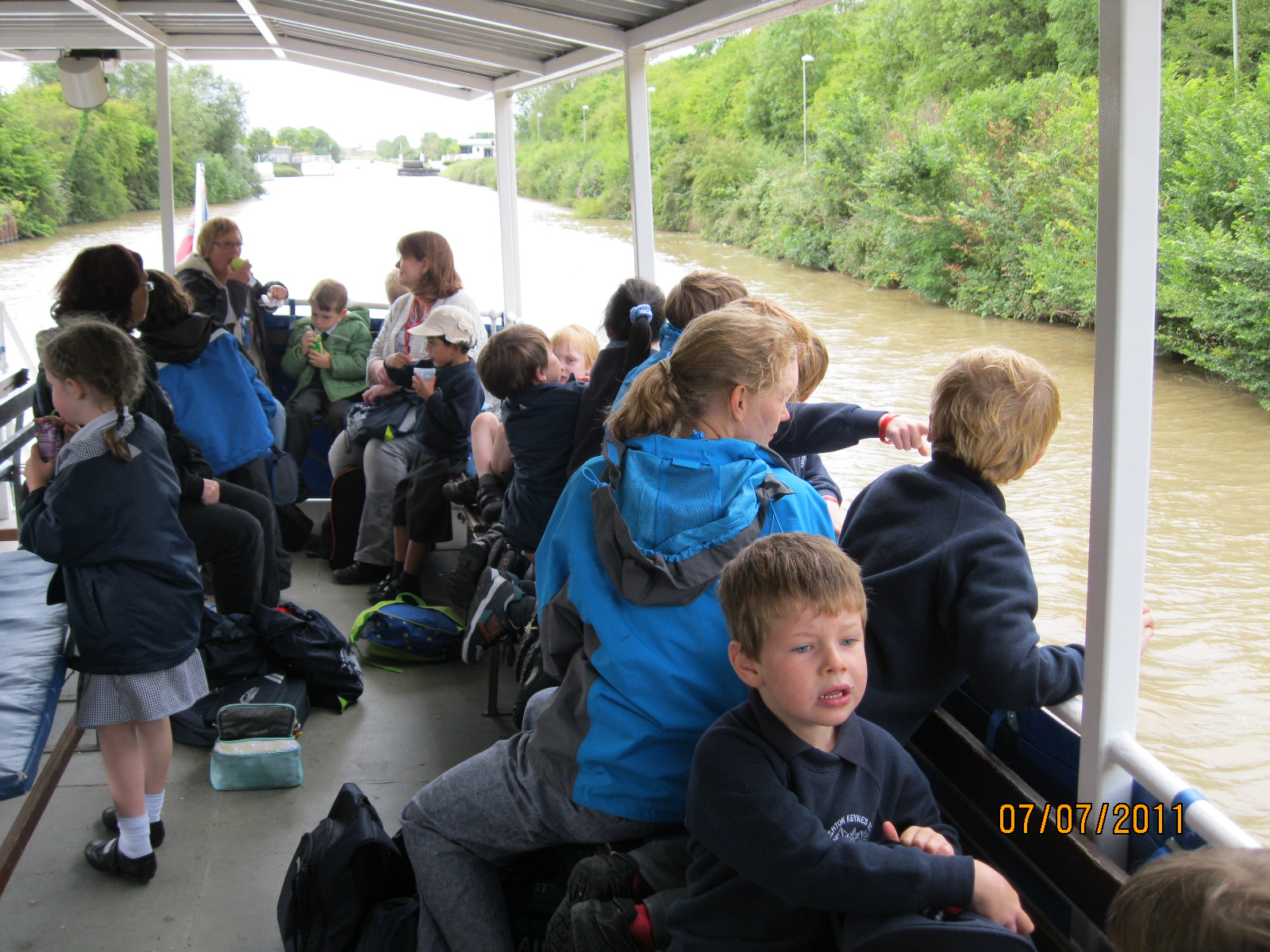 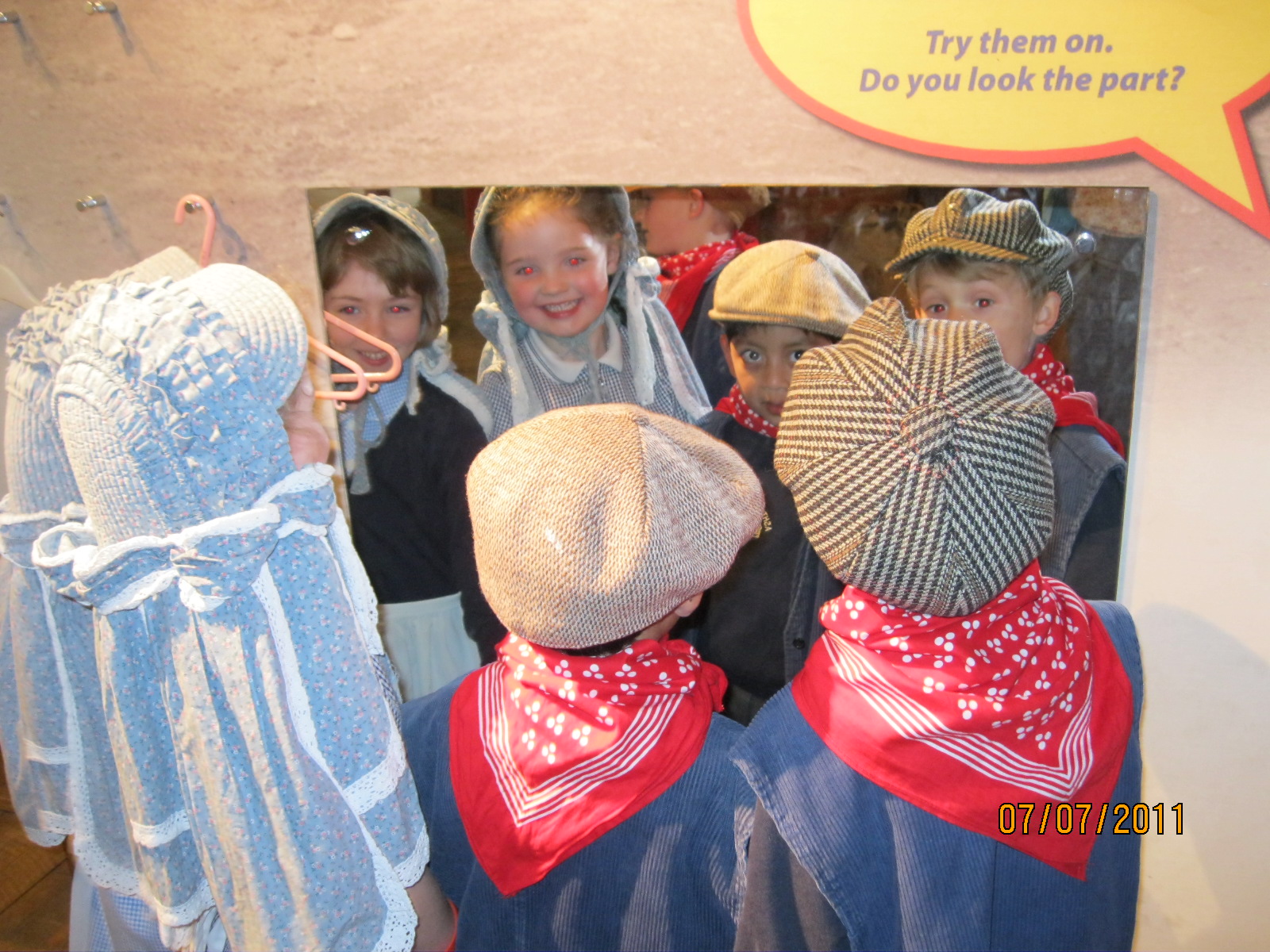 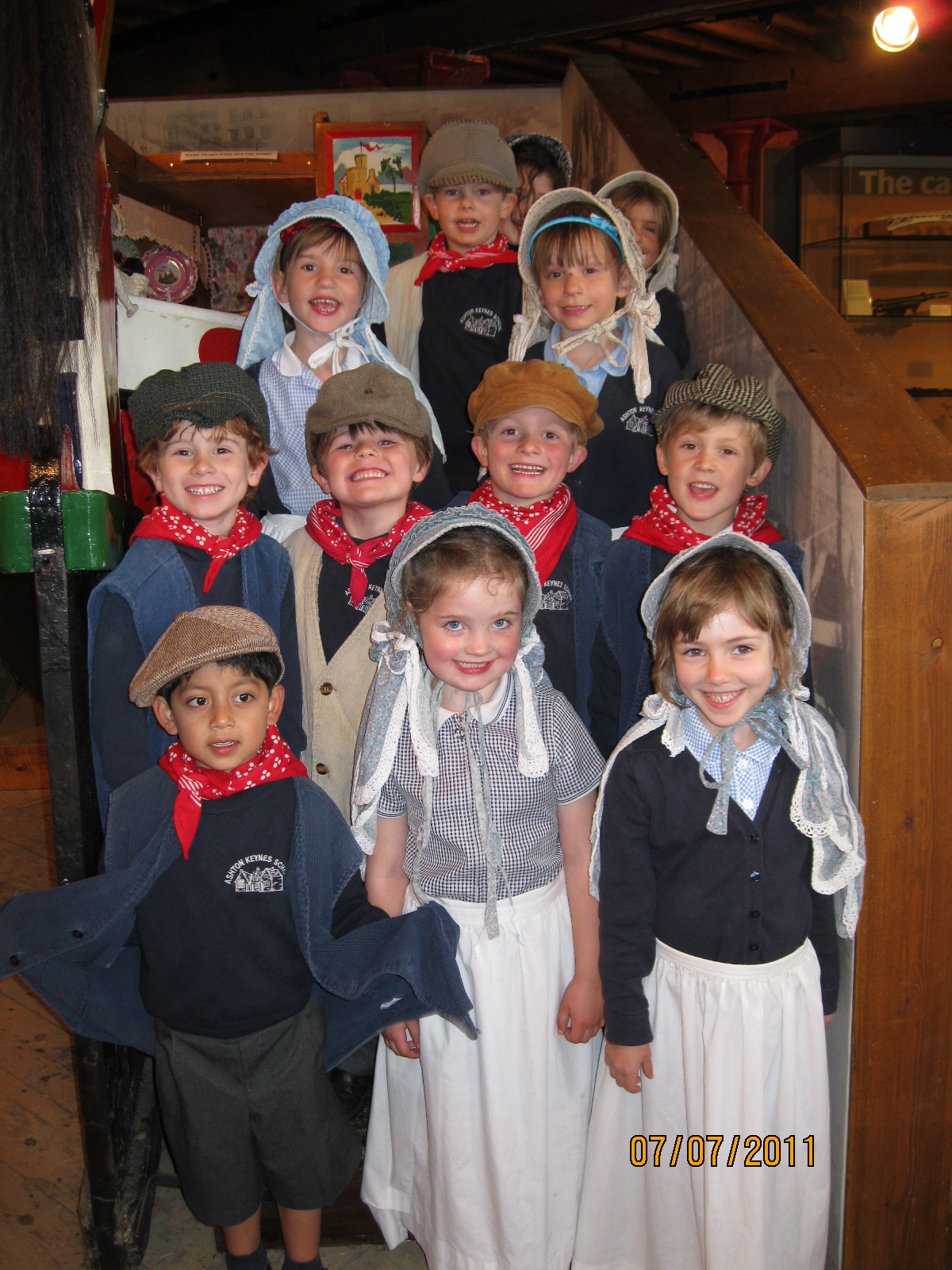 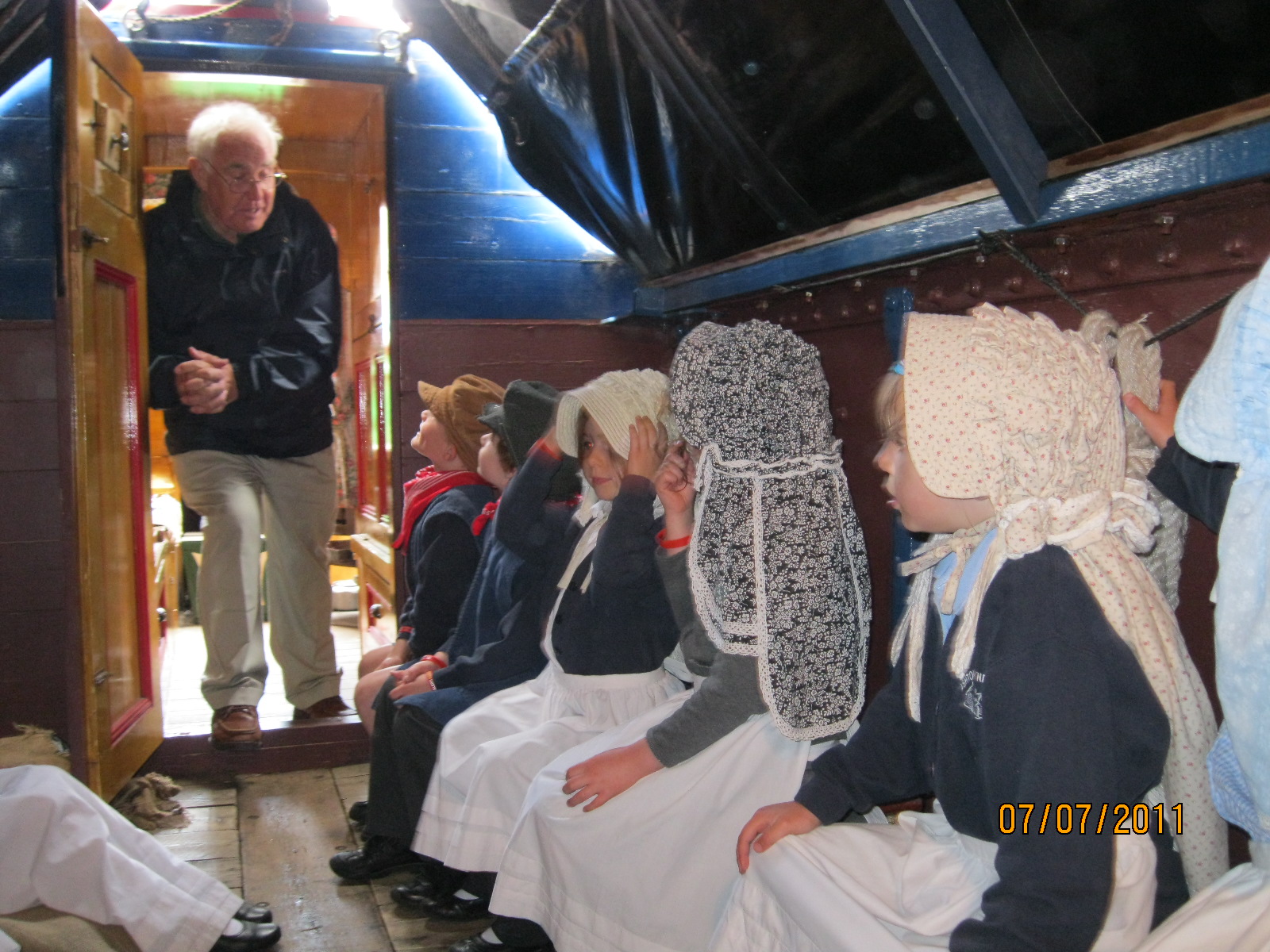 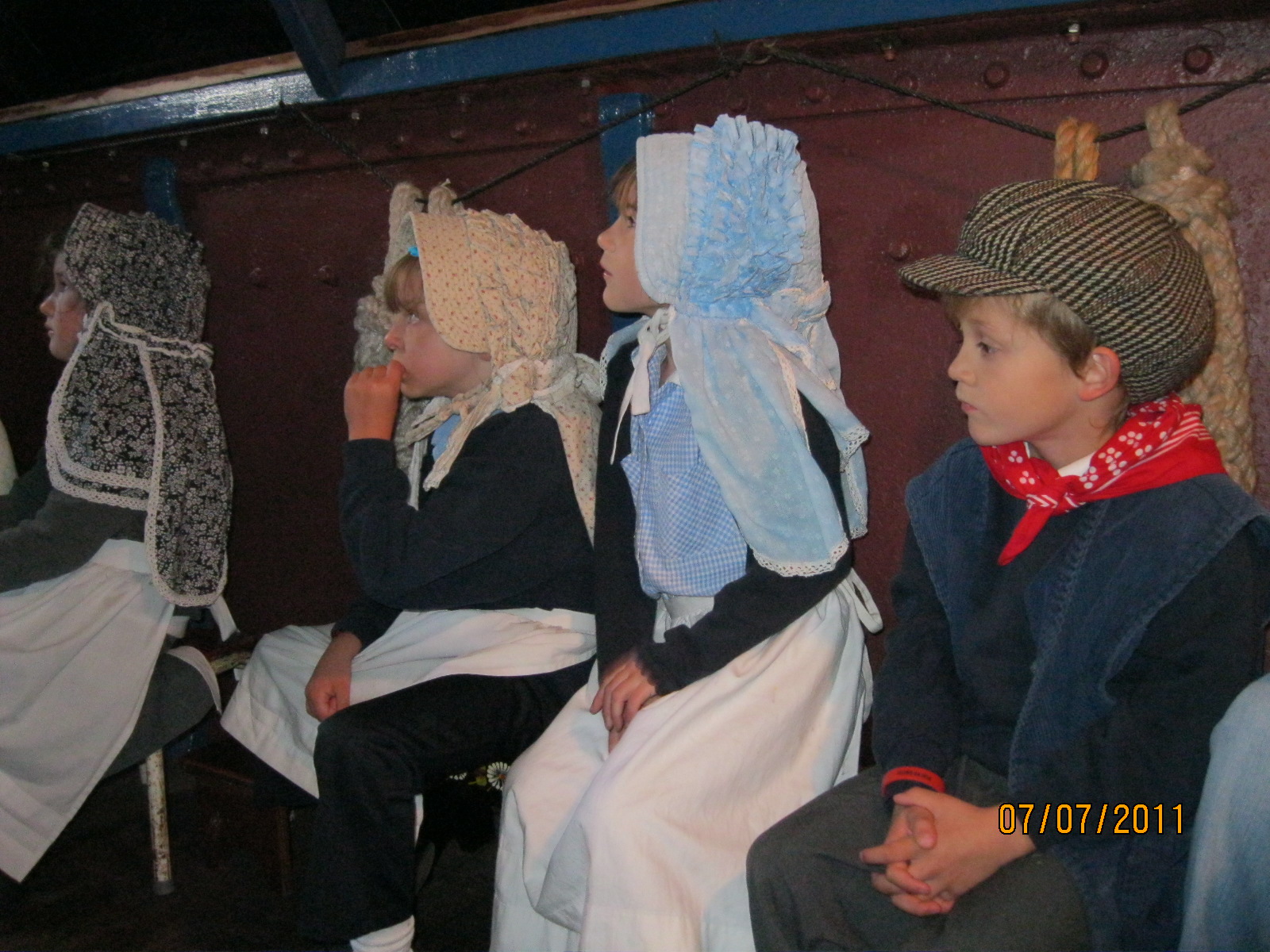 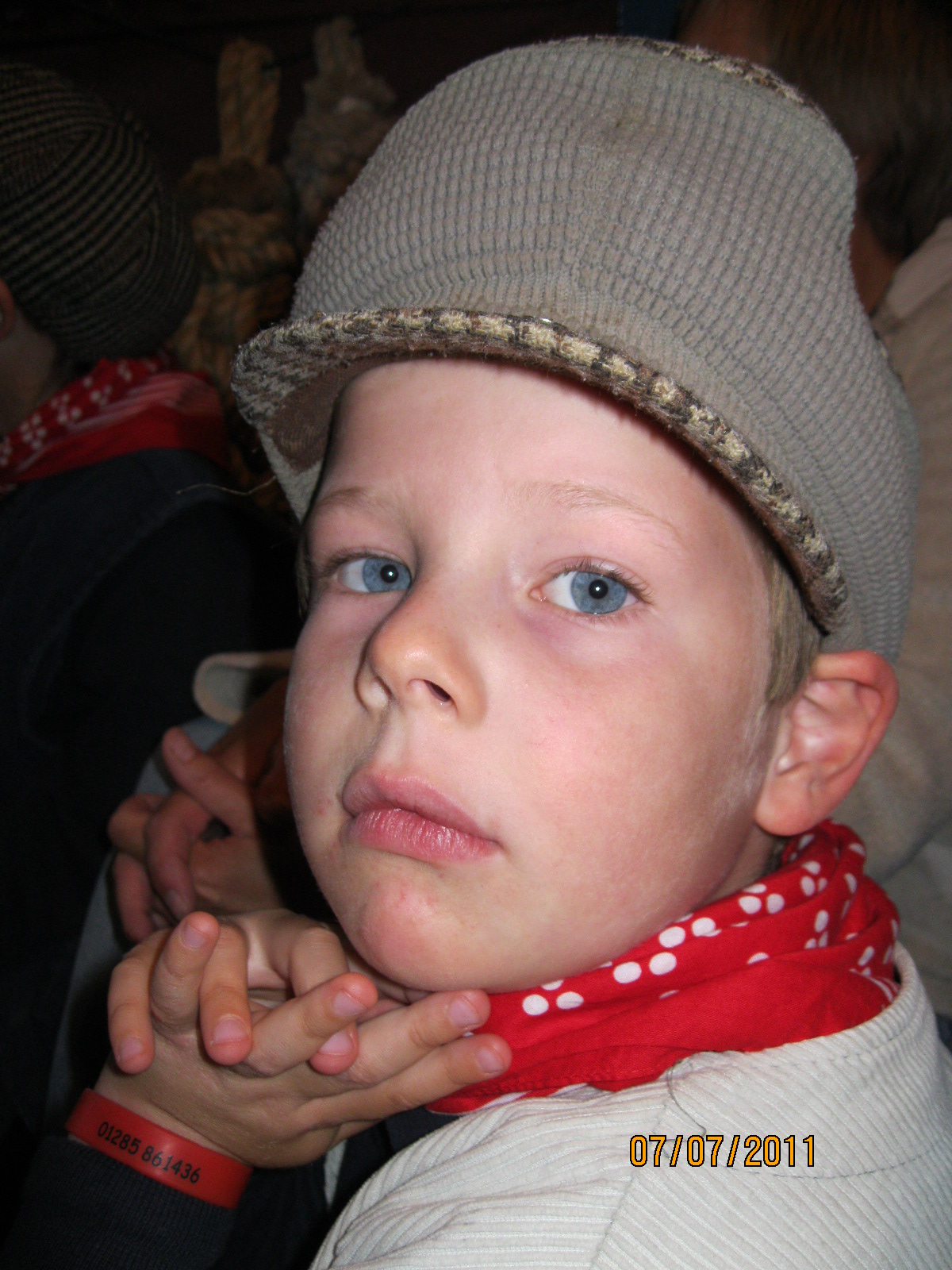